September 2015
UL OFDMA-based Random Access Procedure
Date: 2015-09-14
Authors:
Slide 1
Chittabrata Ghosh, et al. (Intel)
September 2015
Authors (continued)
Slide 2
Chittabrata Ghosh, et al. (Intel)
September 2015
Authors (continued)
Slide 3
Chittabrata Ghosh, et al. (Intel)
September 2015
Authors (continued)
Slide 4
Chittabrata Ghosh, et al. (Intel)
September 2015
Authors (continued)
Slide 5
Chittabrata Ghosh, et al. (Intel)
September 2015
Authors (continued)
Slide 6
Chittabrata Ghosh, et al. (Intel)
September 2015
Authors (continued)
Slide 7
Chittabrata Ghosh, et al. (Intel)
September 2015
Authors (continued)
Slide 8
Chittabrata Ghosh, et al. (Intel)
September 2015
Abstract
In this contribution, we propose the procedure for the selection of resource units that are allocated for random access in a Trigger frame for random access (TF-R)
Slide 9
Chittabrata Ghosh, et al. (Intel)
September 2015
UL MU features in 11ax PAR and SFD
In the 11ax PAR [1], 
This project may include the capability to handle multiple simultaneous communications in both the spatial and frequency domains, in both the UL and DL.
We have introduced the random access mechanism with Trigger frames using OFDMA [2]
The spec shall define a Trigger frame that allocates resources for random access. [3]
In this contribution, we introduce the random access procedure of resources allocated in TF-R
Slide 10
Chittabrata Ghosh, et al. (Intel)
September 2015
Terminology and Parameters
Random access RU
An RU allocated for random access
CWO
Contention Window for UL-OFDMA
CWOmin, CWOmax
Min and max values for CWO
UL-OFDMA Backoff (OBO) Count
A counter maintained by the STA that determines the random access RU the STA utilizes
Slide 11
Chittabrata Ghosh, et al. (Intel)
September 2015
UL OFDMA-based Random Access Procedure
When an STA has a frame to send, it initializes it’s OBO to a random value in the range 0 to CWO
For an STA with non-zero OBO value, it decrements its OBO by 1 in every RU assigned to AID value TBD within the TF-R
For an STA, its OBO decrements by a value, unless OBO=0, equal to the number of RUs assigned to AID value TBD in a TF-R
OBO for any STA can only be 0 once every TFR
An STA with OBO decremented to 0 randomly selects any one of the assigned RUs for random access and transmits its frame
Slide 12
Chittabrata Ghosh, et al. (Intel)
September 2015
Illustration of UL-OFDMA Random Access Procedure
TF-R
(random access)
Trigger Frame
(no random access)
TF-R
(random access)
STA 1 OBO = 10
STA 2 OBO = 4
STA 3 OBO = 0
STA 1 OBO = 7
STA 2 OBO = 1
RU 1 AID X
RU 1  AID X
RU2  AID X
RU 2  AID X
Contention in frequency
STA 1 OBO = 9
STA 2 OBO = 3
STA 1 OBO = 6
STA 2 OBO = 0
RU 3 AID X
STA 1 OBO = 8
STA 2 OBO = 2
1 RU slot
STA 2 wins RU 2 access, selects RU 1 for Tx
STA 3 wins RU 1 access, selects RU 3 for Tx
STA 1 does not decrement its OBO
STA 1, STA 2, and STA 3 have UL data to send
Backoff Counts (BOs) for STA 1, STA 2. and STA 3 are 11, 5, and 0, respectively

STA 3 wins contention in first TFR, randomly selects RU 3 in the TFR  
STA 2 wins contention at RU 2 in second TFR, randomly selects RU 1 in the TFR
Slide 13
Chittabrata Ghosh, et al. (Intel)
September 2015
Parameters Used for Performance Analysis
Random access parameters
Number of STAs = [1, 2, 4, 8, 16, 32]
Number of RUs/TF-R = [4, 8]
CWOmin = [1, 2, 4, 8, 16, 32]
CWOmax = [32]
Slide 14
Chittabrata Ghosh, et al. (Intel)
September 2015
Efficiency Analysis of Random Access Procedure with 4 RUs/TF-R
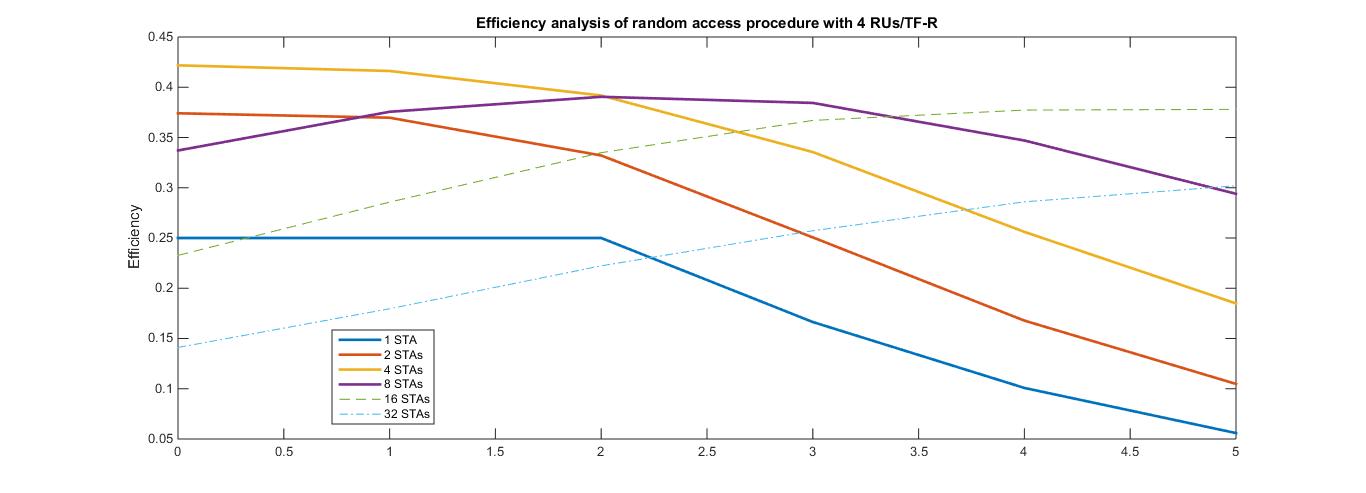 1                                 2                                    4                                   8                                  16                                32
CWOmin
Slide 15
Chittabrata Ghosh, et al. (Intel)
September 2015
Efficiency Analysis of Random Access Procedure with 8 RUs/TF-R
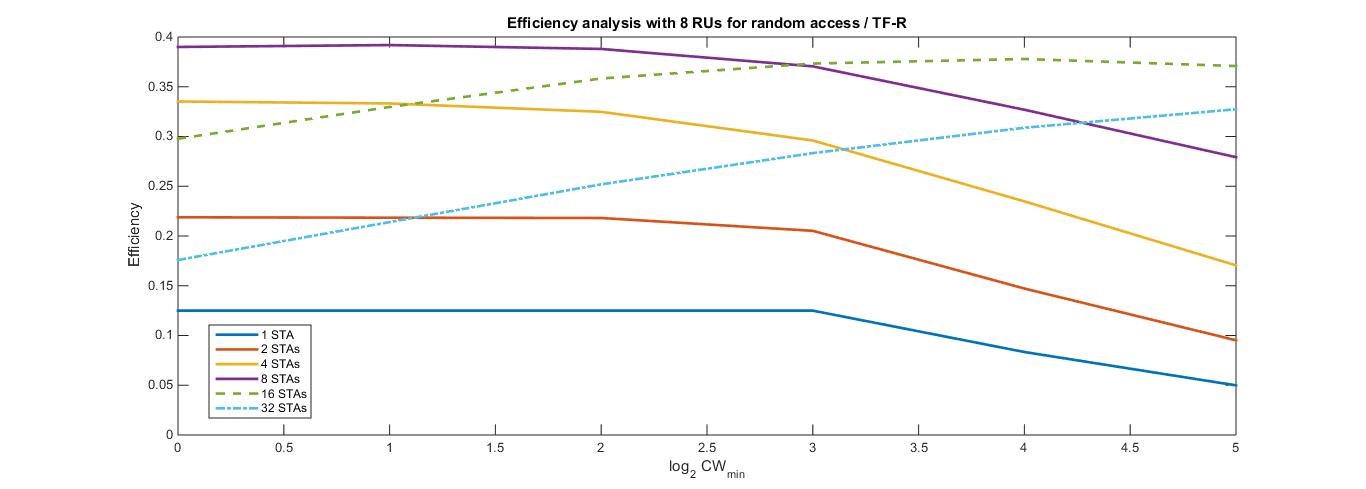 1                                 2                                    4                                   8                                  16                                32
CWOmin
Slide 16
Chittabrata Ghosh, et al. (Intel)
September 2015
Summary
In this presentation, we proposed the procedure of selecting RUs allocated for random access in a TF-R
We have provided analytical results of the proposed random access procedure
Slide 17
Chittabrata Ghosh, et al. (Intel)
September 2015
References
[1] IEEE 802.11-14/0165r1 “802.11 HEW SG Proposed PAR”
[2] IEEE 802.11-15/0875r1 “Random Access with Trigger frames using OFDMA”
[3] IEEE 802.11-15/0132r2 “Specification Framework for Tax”
Slide 18
Chittabrata Ghosh, et al. (Intel)
September 2015
Straw-poll 1
Do you agree to include the random access procedure illustrated in Slide 12 to the spec framework?


Yes:
No:
Abstain
Slide 19
Chittabrata Ghosh, et al. (Intel)